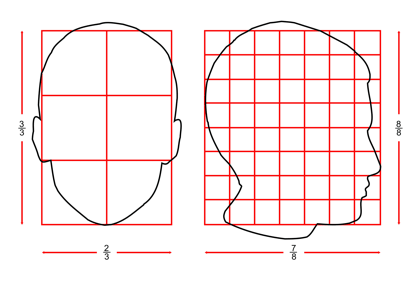 Rates, Ratios, and Proportions
Section 1.8
Objectives:
Write and use ratios, rates, and unit rates.

Write and solve proportions.
Classwork:
Exploration: 
Rates, Ratios, and Proportions
Random Fact: Why learn this?
Ratios and Proportions are used to draw accurate maps.
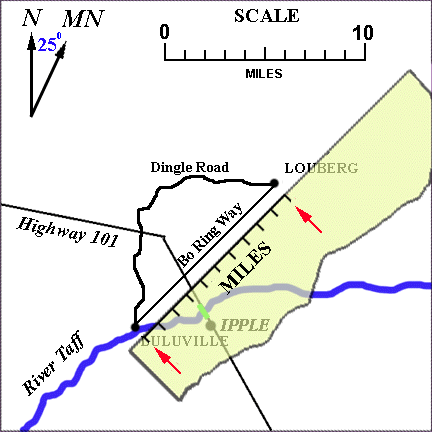 Definition:
Example 1:
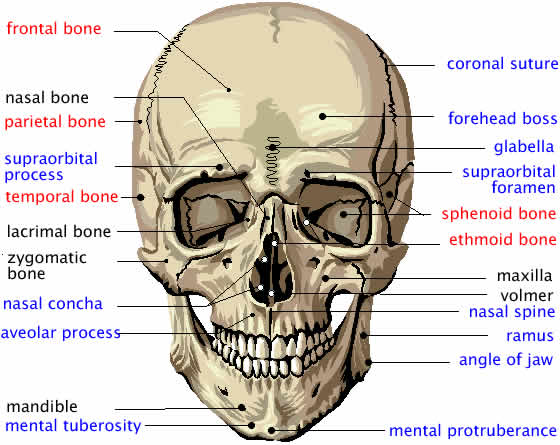 Definition:
Example 2:
Definitions:
Example 3:
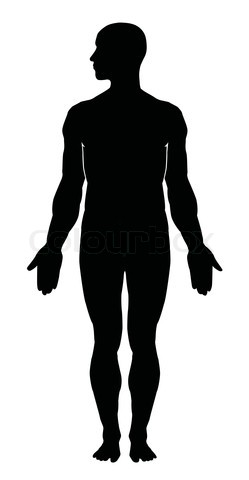 Example 4:
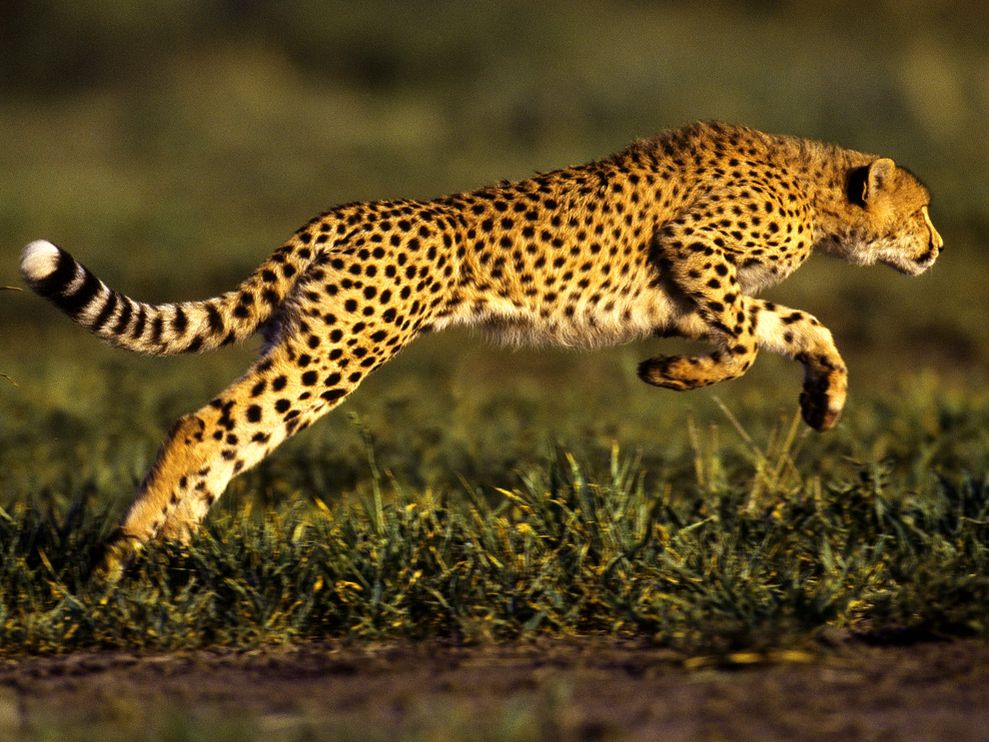 Homework:
1.8 Exercises

Examples: 1 – 9, 11, 12, 20 – 26, 39
Cross Products Property:
Example 5:
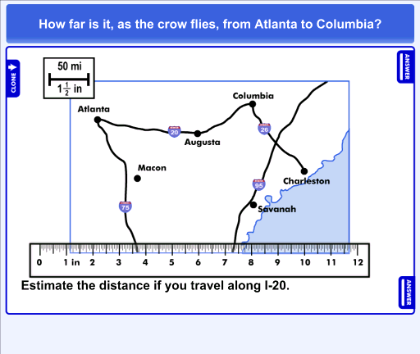 Definition:
A scale is a ratio between two                                                           sets of measurements.
Example: 1 in : 5 mi

A scale drawing or scale model uses a scale to represent an object as smaller or larger than the actual objects.

A map is an example of a scale drawing.
Example 6:
On a road map, the distance between Pittsburgh and Philadelphia is 7.5 inches. 
What is the actual distance between the cities if the map scale is 1.5 inches = 60 miles?
Let d be the actual distance between the cities.
1.5
60
7.5
d
=
Write a proportion.
Find the cross products.
1.5 · d = 60 · 7.5
1.5d = 450
Multiply.
Divide.
d = 300
The distance between the cities is 300 miles.
Example 7:
Example 7:
Exit Ticket (5 minutes)
Homework:
1.8 Additional Practice Worksheet